FOOTBALL SQUARES
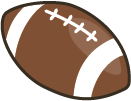 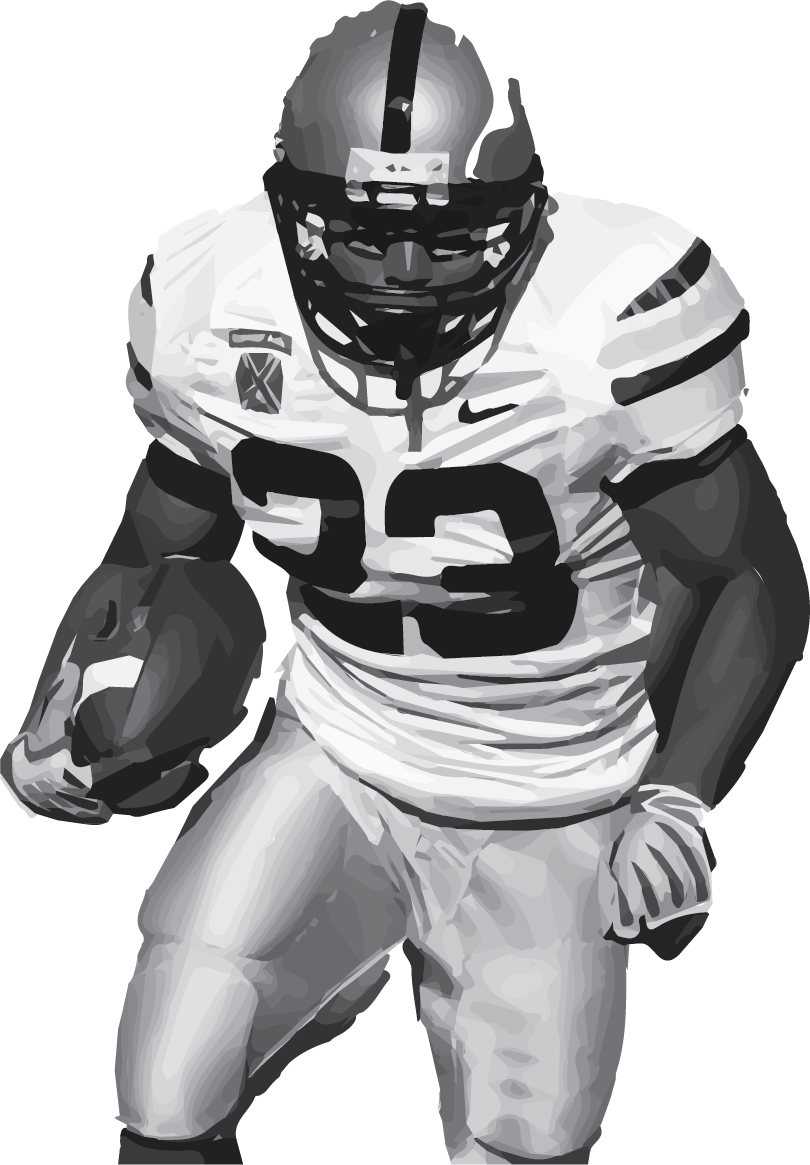